UNNAT BHARAT ABHIYAN
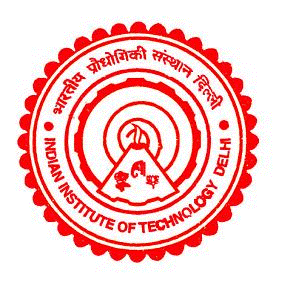 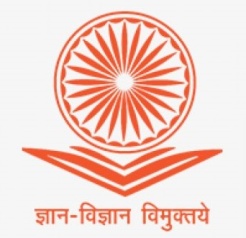 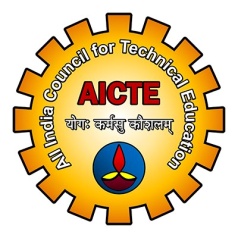 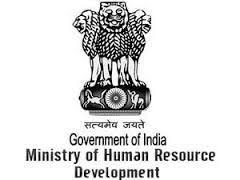 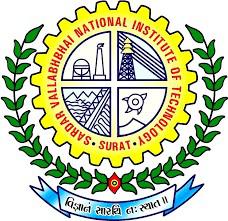 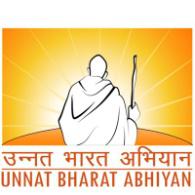 उन्नत  
भारत  
अभियान
UNNAT BHARAT ABHIYAN
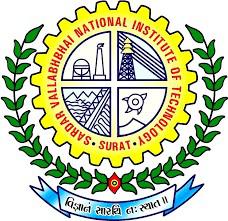 Stakeholders of Rural Development
Government of India
 State Government
 District Administration 
 District Panchayat Office 
 Taluka Panchayat Office
 Gram Panchayat
 Villagers
 Participating Institute ( Faculty members, Staff members & Students)
 Subject Expert Groups
 Voluntary Organizations
 NGOs
ADMINISTRATIVE & POLITICAL STRUCTURE
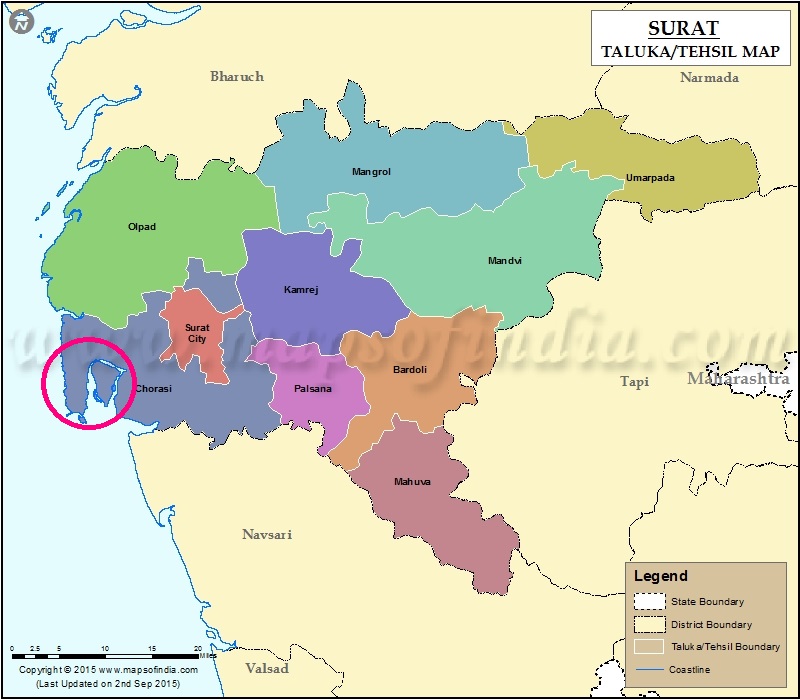 Surat District Administrative Wing
Surat  District Political Wing
Dr. Dhavalkumar Patel, I.A.S.           Shri. Hitesh Koya
Collector, Surat                                        District Development Officer, Surat
   
                                                                 Shri. G. M. Barod
                                                                   Taluka Development Officer, 
                                                                  Choryasi Taluka, Surat District

 
                                                                 Shri Sunilbhai Desai
                                                                   Talati Shri
                                                                   Juangam, Suvali, Rajagari Village
 
                                                                 Smt. Jahnvaiben Bhatt
                                                                   Inch. Talti Shri
                                                                   Bhatlai Village
 
                                                                  Shri Devendrabhai Patel
                                                                  Talati Shri
                                                                  Mora Village
Smt. Pritiben Patel
President, Surat District Panchayat
 
Shri Dalpatbhai Patel
President of Choryasi Taluka Panchayat
 
 
Shri. Bhagubhai Patel
Sarpanch Shri, Junagam Village
 
Smt. Nayanaben Patel
Sarpanch Shri, Suvali Village
 
Smt. Rinaben Patel
Sarpanch Shri, Bhatlai Village
 
Shri. Chhotubhai Patel
arpanch Shri, Bhatlai Village
 
Smt. Ranjanben Patel
Sarpanch Shri, Mora Village
Surat Distrcit Panchayat Organization StructureSource: https://suratdp.gujarat.gov.in/surat/
Branches of District Panchayat
Revenue Branch                             -મહેસૂલ શાખા
 Development Branch                        -વિકાસ શાખા
 Panchayat Branch                          -પંચાયત શાખા 
Construction Branch                         -બાંધકામ શાખા 
Irrigation Branch                             -સિંચાય શાખા
 Statistics Branch                             -આંકડા શાખા
 Health Branch                                -આરોગ્ય શાખા 
Education Branch                             -શિક્ષણ શાખા
 Pastoral Branch                              - પશુપાલન શાખા 
Social Welfare Branch                        - સામાજિક કલ્યાણ શાખા 
Co-Operation Branch                         - સહકાર શાખા 
Farming Branch                              - ખેતીવાડી શાખા 
Integrated Child Development Branch    -સંકલિત બાળવિકાસ શાખા 
 Family Welfare Branch                     - કુટુંબ કલ્યાણ શાખા 
Ayurveda Branch                             - આયુર્વેદ શાખા 
 Malariya Branch                             - મલેરિયા શાખા 
 Accounting Branch                           - આંકડા શાખા 
 Establishment Branch                       - મહેકમ શાખા
District Rural Development Agency
Mission
Sustainable and inclusive growth of rural Gujarat through a multi-pronged strategy for eradication of poverty by increasing livelihood opportunities, developing infrastructure, giving access to improved sanitation facilities and generating employment opportunities for growth and improvement of quality of life in rural Gujarat.
Vision
Sustainable and inclusive growth of rural Gujarat
SCHEMES 
Mhatma Gandhi National Rural Employment Guarantee Act (MGNREGA)
 Swachh Bharat Mission – Grmain
 Pradhan Mantri Awas Yojana
 Integrated Watershed Management Program (IWMP)
 Mission Mnagalam

Website: https://ruraldev.gujarat.gov.in/index.htm
Contact Information
UNNAT BHARAT ABHIYAN

Website: http://unnatbharatabhiyan.gov.in/
Email address: unnatbharatabhiyaniitd@gmail.com
Prof. Virendra Kr. Vijay
National Coordinator,
Unnat Bharat Abhiyan
Room No. 376, Block-III,CRDT, Indian Institute of Technology Delhi,
Hauz Khas, New Delhi-110016


Regional Coordinating Institute SVNIT Surat


Dr. K. D. Yadav                                 Dr. Manish K. Rathod                        Er. Jaydip N. Vora
      UBA Regional Coordinator              UBA Regional Co-coordinator          UBA Manager
      ✆: +91 94283 98266                          ✆: +91 99040 03856                           ✆: +91 75674 24651

       Email Address: rciuba@svnit.ac.in
       Website: http://svnit.ac.in/Unnat_Bharat/
       Ph.: 0261 220 4303

     Address: 307,  New CRC,  SVNIT,  Ichchhanath,  Dumas Road,  Surat